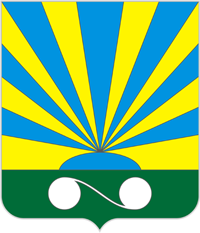 ОКУЛОВСКИЙ МУНИЦИПАЛЬНЫЙ РАЙОН
Муниципальный бренд 
Окуловского района
Новгородской области

«Матрёша Угловская»
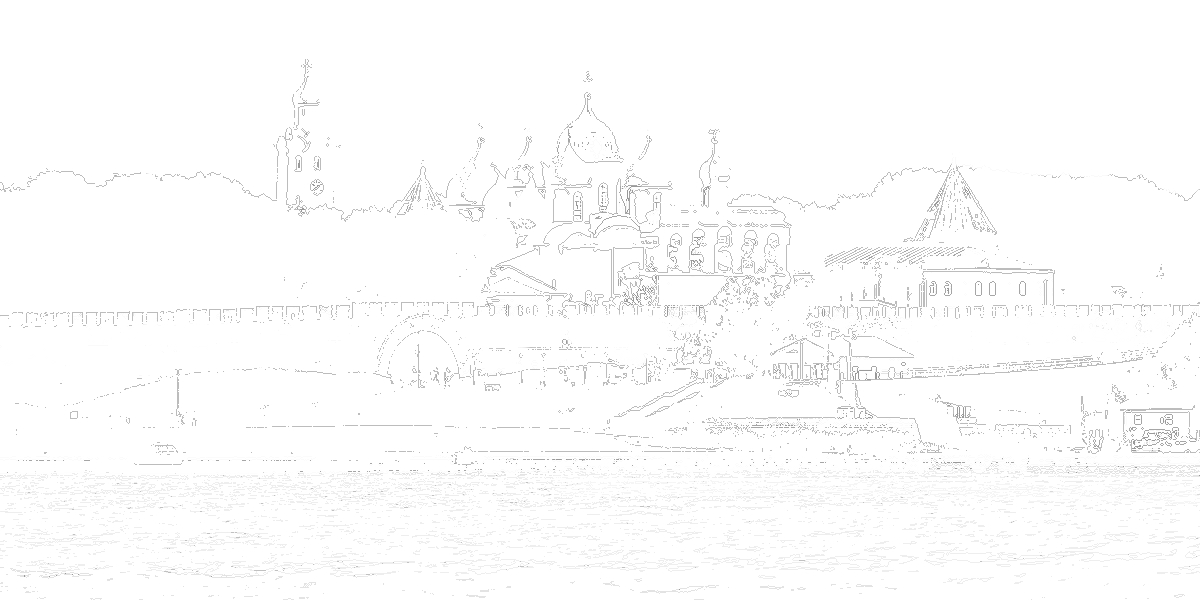 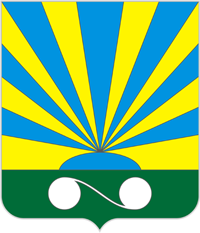 02
ОКУЛОВСКИЙ МУНИЦИПАЛЬНЫЙ РАЙОН
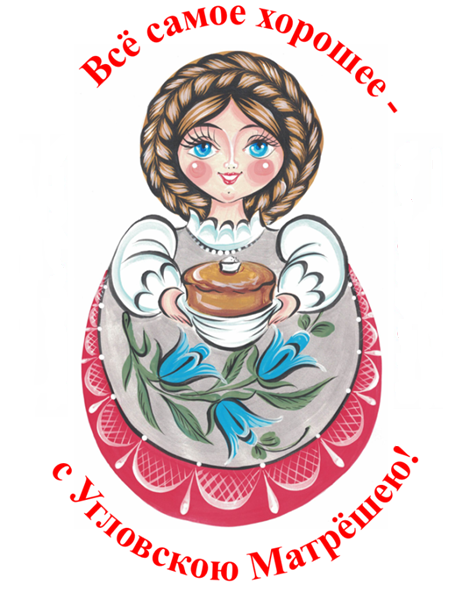 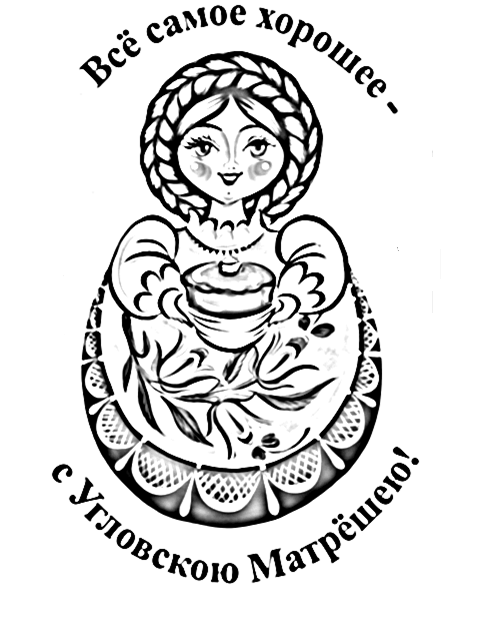 Муниципальный бренд «Матрёша  Угловская» представляет собой рисунок (символ) со слоганом, который имеет особое значение для Окуловского района, в том числе для Угловского городского поселения.
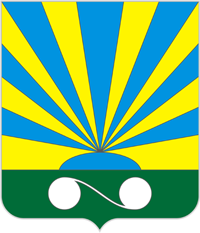 03
ОКУЛОВСКИЙ МУНИЦИПАЛЬНЫЙ РАЙОН
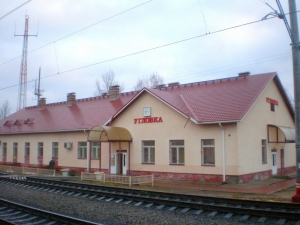 Цель создания муниципального бренда «Матрёша Угловская»:

	получение дополнительных ресурсов для  эффективного функционирования и развития Угловского городского поселения;
	формирование позитивного и привлекательного образа Угловки и распространение информации о ней на разные регионы для получения максимальной пользы и выгоды для местных жителей.
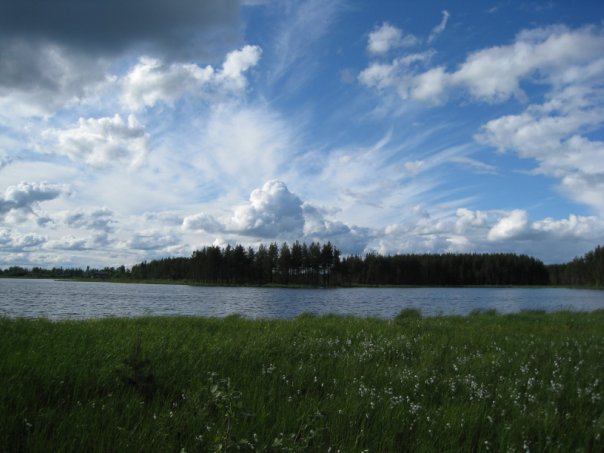 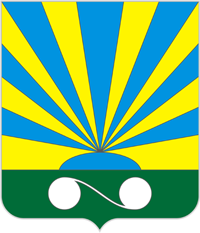 04
ОКУЛОВСКИЙ МУНИЦИПАЛЬНЫЙ РАЙОН
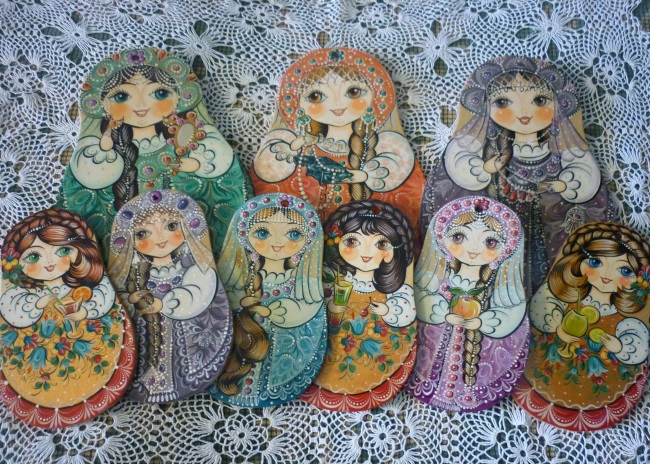 Основная идея бренда – это авторская матрёшка от угловчанки Елены Анатольевны Константиновой, педагога Муниципального автономного образовательного учреждения «Средняя школа п. Угловка».
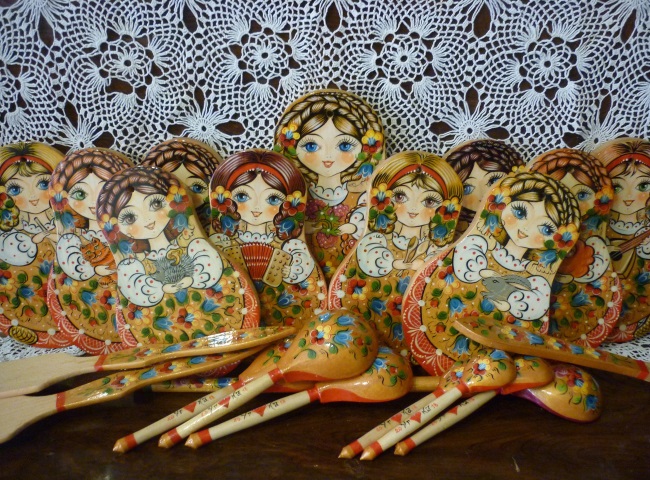 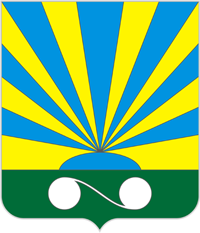 05
ОКУЛОВСКИЙ МУНИЦИПАЛЬНЫЙ РАЙОН
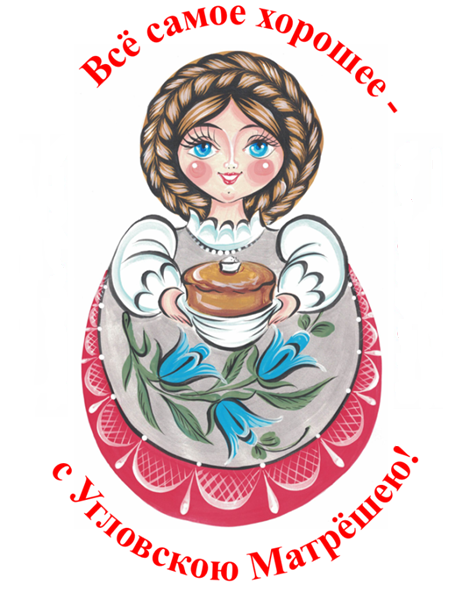 Дизайн угловской матрёшки разрабатывался с 1999 года и со временем приобрел неповторимые черты. Главным украшением фартука является цветочная ветвь по мотивам прялочных росписей Окуловского края, конца XIX века - начала XX века.
Угловская матрёшка с хлебом и солью – это символ лучших качеств угловчан – доброта и щедрость, хозяйственность и миролюбие. А цветочная ветвь по мотивам местных прялочных росписей является прекрасным символ сохранения лучших местных традиций.
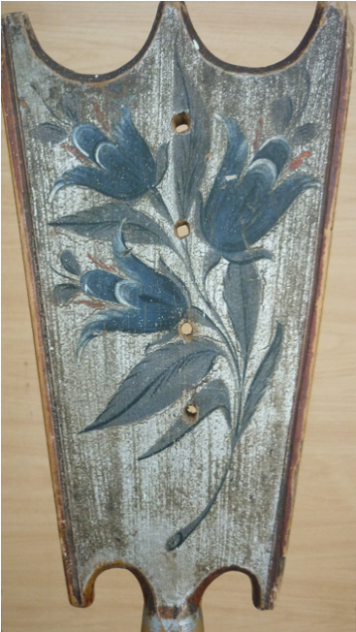 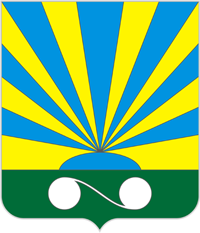 06
ОКУЛОВСКИЙ МУНИЦИПАЛЬНЫЙ РАЙОН
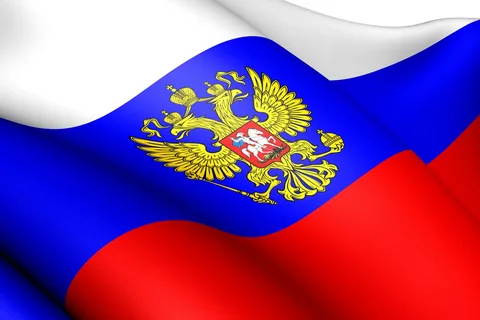 Главными цветами рисунка (символа) являются: 
белый цвет ассоциируется с чистотой, легкостью, светлыми мыслями и чистыми помыслами;
синий цвет -  это цвет чистоты тела и духа, цвет духовности.
красный цвет, который символизирует радость, красоту, любовь и полноту жизни.
В использовании именно этих цветов можно уследить отсылку к трехцветному бело-сине-красному знамени, символу Российской Федерации.
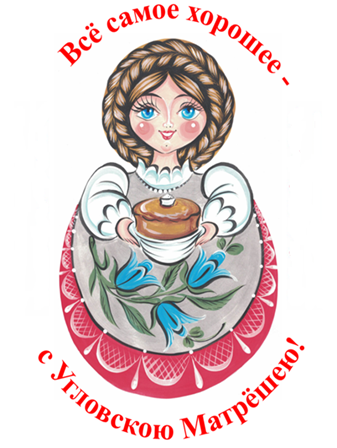 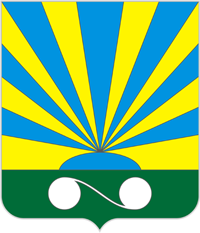 07
ОКУЛОВСКИЙ МУНИЦИПАЛЬНЫЙ РАЙОН
Слоган «Все самое хорошее – с Угловскою Матрёшею!»


Смысл слогана: может символизировать как лучшую качественную продукцию местных производств, так и лучшие человеческие качества, а может стать добрым напоминанием о родном крае и его богатых традициях – всё самое хорошее, что дорого сердцу каждого русского человека.
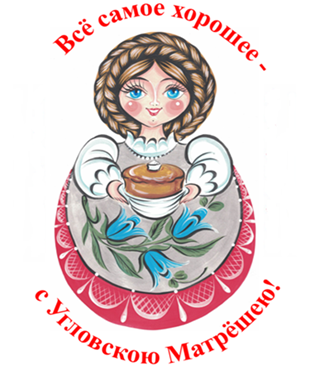 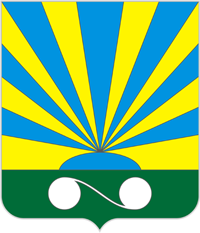 08
ОКУЛОВСКИЙ МУНИЦИПАЛЬНЫЙ РАЙОН
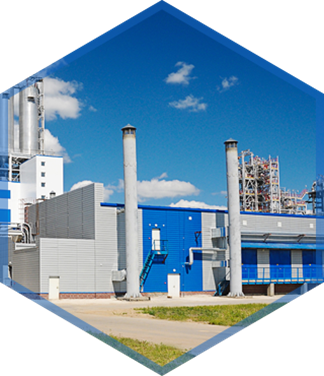 Данный рисунок (символ) может использоваться на сувенирной продукции,  а также промышленными предприятиями Угловского городского поселения путем нанесения на упаковку изготавливаемой продукции. 
Логотип может воспроизводиться как                      в цветном, так и в черно-белом варианте.
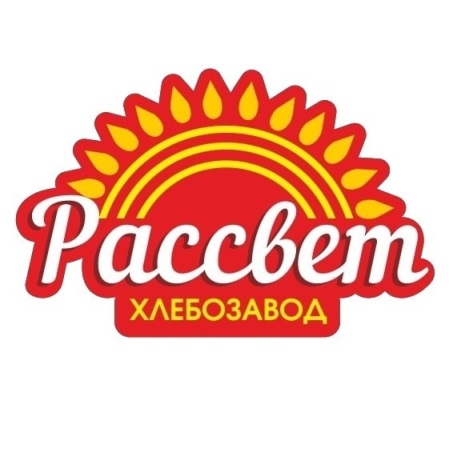 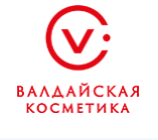 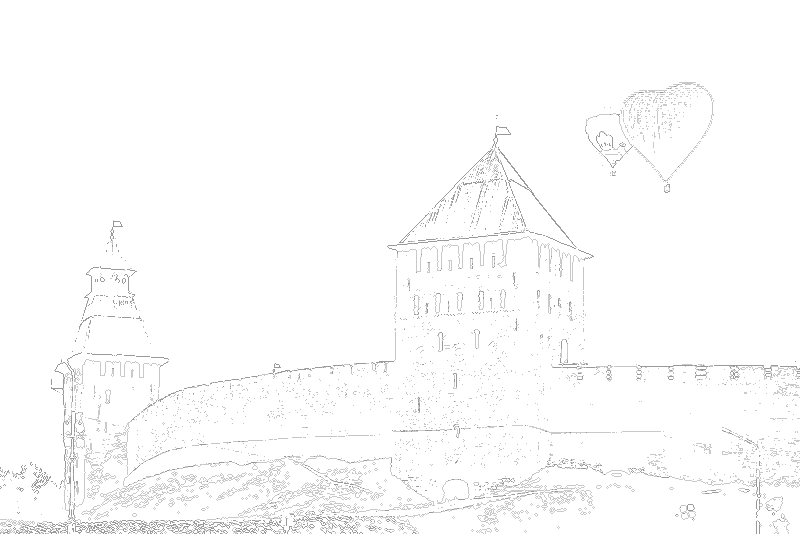 Спасибо за внимание!